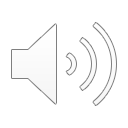 18. Jesus Feeds Five Thousand
Part 5
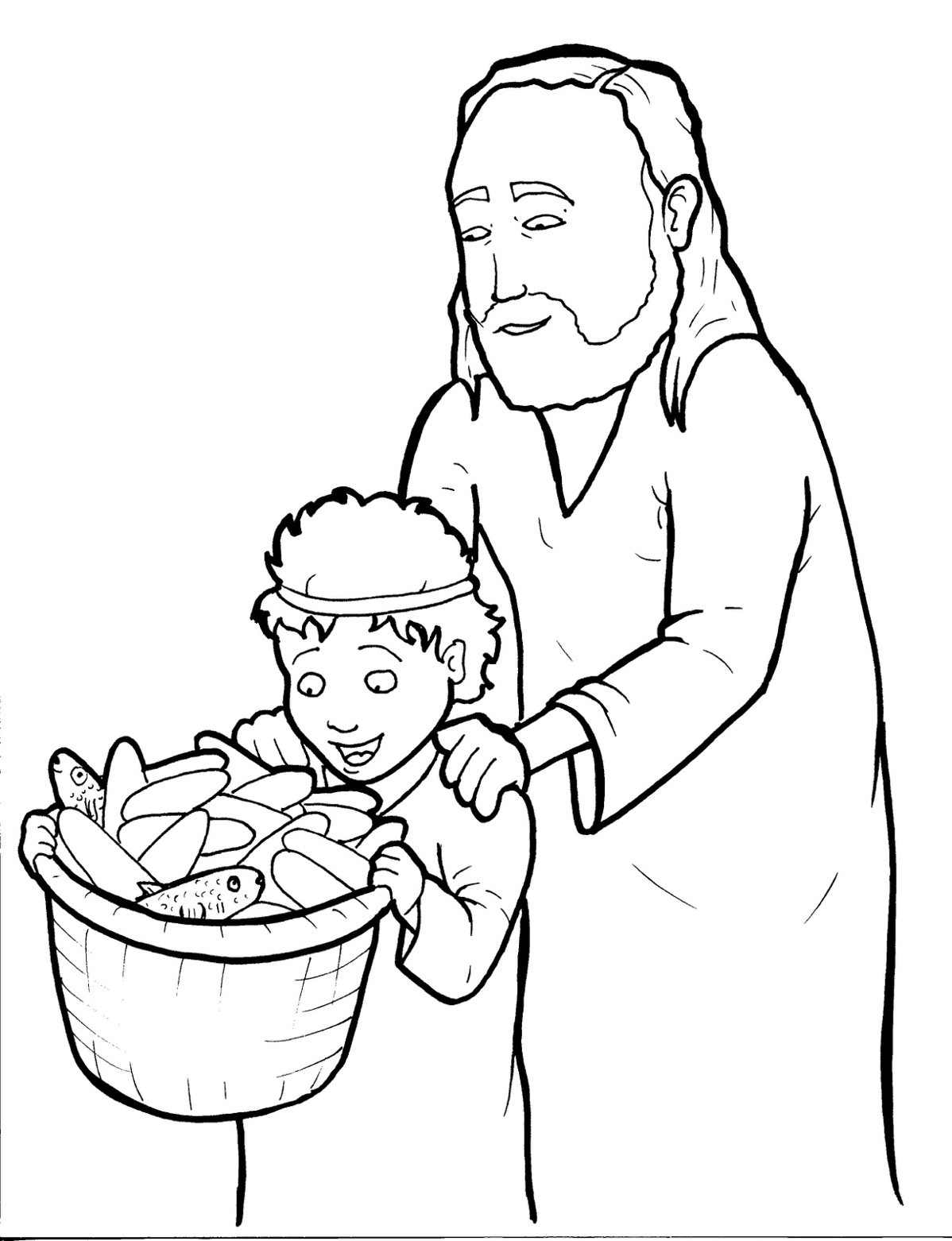 Vocabulary
Original Bible Story
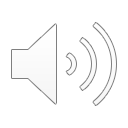 Vocabulary
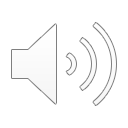 multitude
(MUL -
tude):
ti -
a crowd
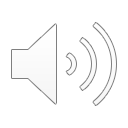 sign
(sign):
a miracle
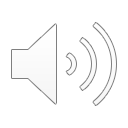 denarii
AR - ii ):
(den -
Roman money used in Israel
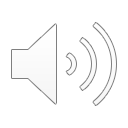 sufficient
(suf-
FI -
cient):
enough
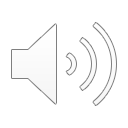 distribute
ute):
TRIB -
(dis -
to pass around
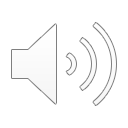 prophet
et):
(PROPH -
a person who speaks for God
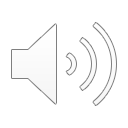 Jesus Feeds Five Thousand
John 6:1-14
World English Bible (WEB)
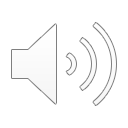 After these things, Jesus went away to the other side of the Sea of Galilee, which is also called the Sea of Tiberias.
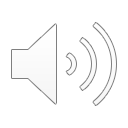 A great multitude followed him, because they saw his signs which he did on those who were sick.
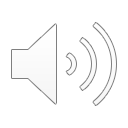 Jesus went up into the mountain, and he sat there with his disciples.
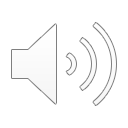 Now, the Passover, the feast of the Jews, was at hand.
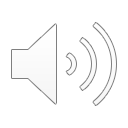 Jesus therefore lifting up his eyes, and seeing that a great multitude was coming to him,
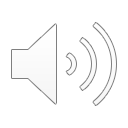 said to Philip, “Where are we to buy bread, that these may eat?”
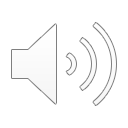 He said this to test him, for he himself knew what he would do.
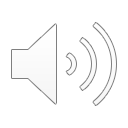 Philip answered him, “Two hundred denarii worth of bread is not sufficient for them, that every one of them may receive a little.”
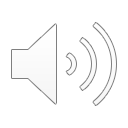 One of his disciples, Andrew, Simon Peter’s brother, said to him,
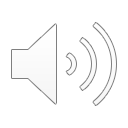 “There is a boy here who has five barley loaves and two fish, but what are these among so many?”
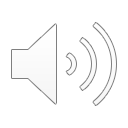 Jesus said, “Have the people sit down.” 
Now, there was much grass in that place.
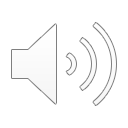 So the men sat down, in number about five thousand.
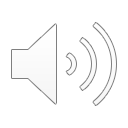 Jesus took the loaves; and having given thanks, he distributed to the disciples,
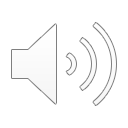 and the disciples to those who were sitting down; likewise also of the fish as much as they desired.
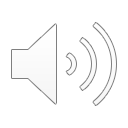 When they were filled, he said to his disciples, “Gather up the broken pieces which are left over, that nothing be lost.”
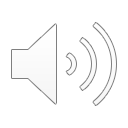 So they gathered them up, and filled twelve baskets with broken pieces from the five barley loaves,
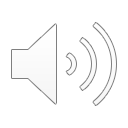 which were left over by those who had eaten.
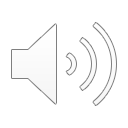 When therefore the people saw the sign which Jesus did, they said, “This is truly the prophet who comes into the world.”